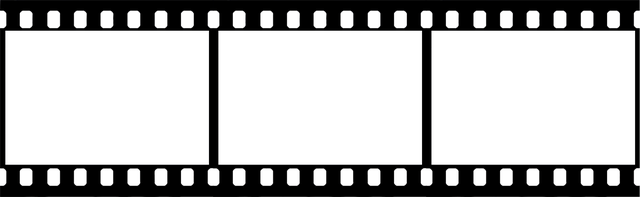 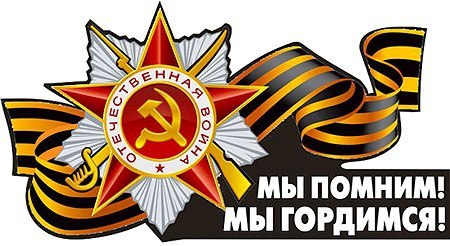 Боевой путь моего ПРАдеда
Автор: Бородзич Софья Михайловна,                                                                                          
МОУ СОШ № 25,
8«Д» класс
 
Научный руководитель: Калинина
Альбина Петровна, учитель истории,
МОУ СОШ № 25
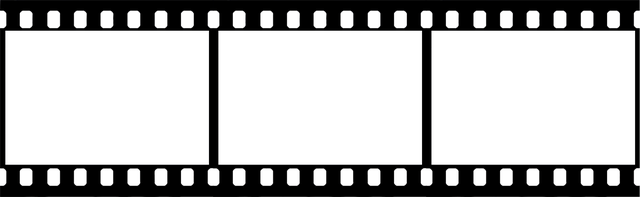 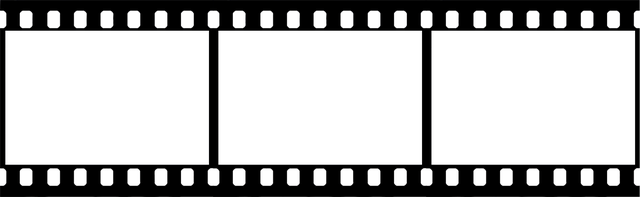 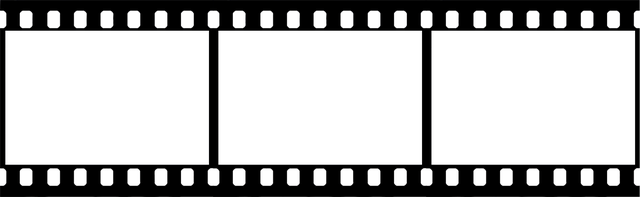 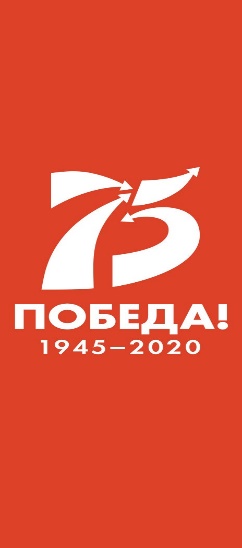 9 мая 2020 года исполнится 75 лет со дня ВЕЛИКОЙ ПОБЕДЫ над фашистской Германией.  Только в СССР война унесла 27 млн жизней…Сегодня у нас пытаются отнять память и переписать историю, но ПАМЯТЬ об этом ВЕЛИКОМ ПОДВИГЕ СОВЕТСКОГО НАРОДА  не должна исчезнуть и не должна быть искажена! Мы помним и безмерно благодарны всем тем, кто отдал свою жизнь ради сохранения своей Отчизны.


День Победы. И в огнях салютаБудто гром: — Запомните навек,Что в сраженьях каждую минуту,Да, буквально каждую минутуПогибало десять человек!

На восьми фронтах моей отчизны
Уносил войны водоворот
Каждую минуту десять жизней,
Значит, каждый час уже шестьсот!..
 
И вот так четыре горьких года,
День за днем — невероятный счет!
Ради нашей чести и свободы
Все сумел и одолел народ.
 
И, шагая за высокой новью,
Помните о том, что всякий час
Вечно смотрят с верой и любовью
Вслед вам те, кто жил во имя вас!
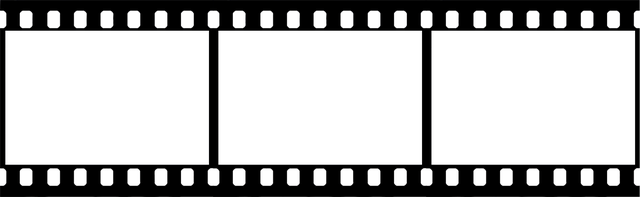 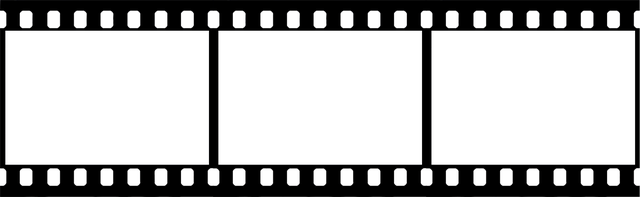 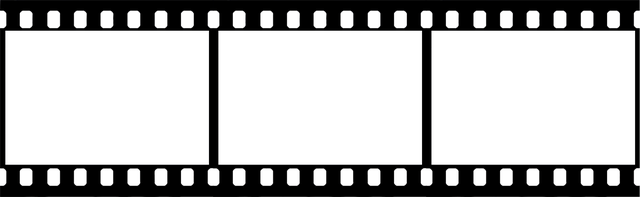 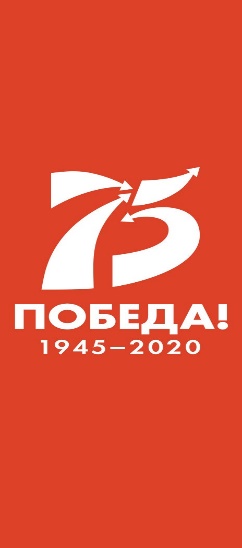 Целью работы является исследование и изучение  документов семейного архива, изучение  боевого пути моего прадеда по маминой линии - рядового Лескова Трофима Степановича и систематизация семейного архива. 
При выполнении работы стояли следующие задачи:
          - собрать и систематизировать семейный альбом;
          - изучить документы периода Великой Отечественной войны;
          - изучить жизненный путь моего прадеда;                   
          - собрать информацию о подвиге моего прадеда;
          - размещение информации на сайте Стена памяти;
          - воспитание у учащихся  уважительного отношения к отечественной истории, в частности, расширение знаний о Великой Отечественной войне 1941-1945гг.
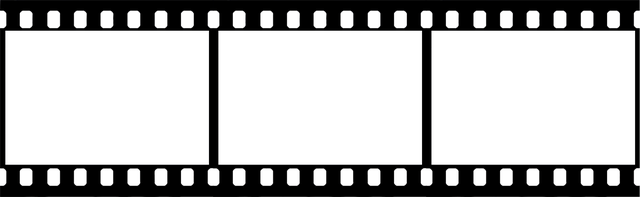 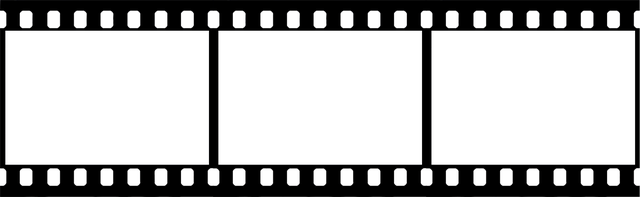 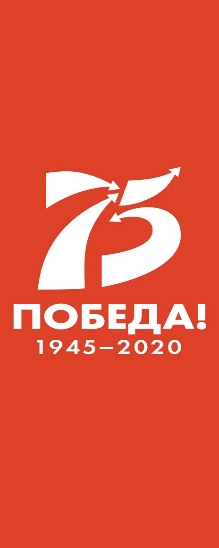 В процессе работы нами была выдвинута и подтверждена гипотеза: изучение истории боевого подвига моего прадеда Лескова Т.С., одного из многих  защитников Родины, способствует формированию  более полного представления о годах Великой Отечественной Войны и о месте каждого воина в истории достижения Победы.
      Проведённое исследование позволяют уверенно говорить о научно-практической значимости данной работы, так как помогает в  сохранении и транслировании нравственно-духовных ценностей. Работа  может быть использована на занятиях истории и литературы, внеклассных мероприятиях по воспитанию патриотических чувств и  самосознания молодежи.
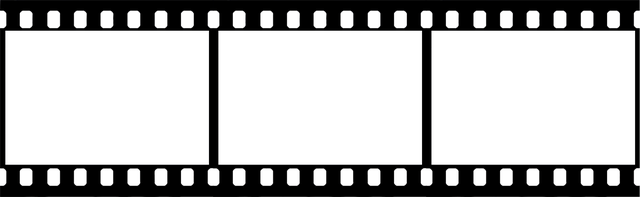 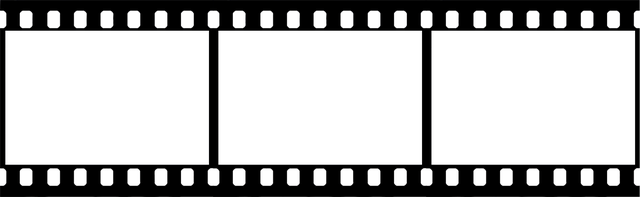 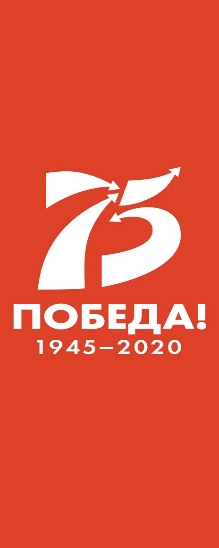 Лесков Трофим Степанович
Рядовой 1922-1996
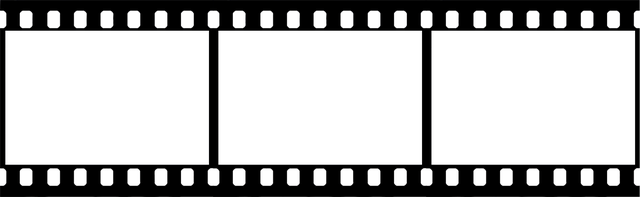 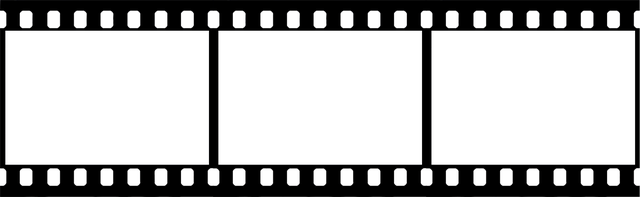 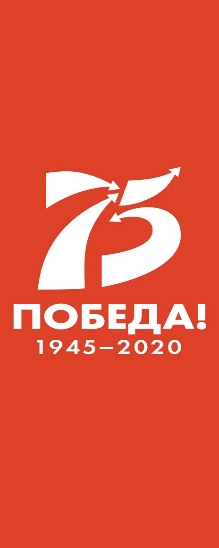 Заслуженные награды моего прадеда
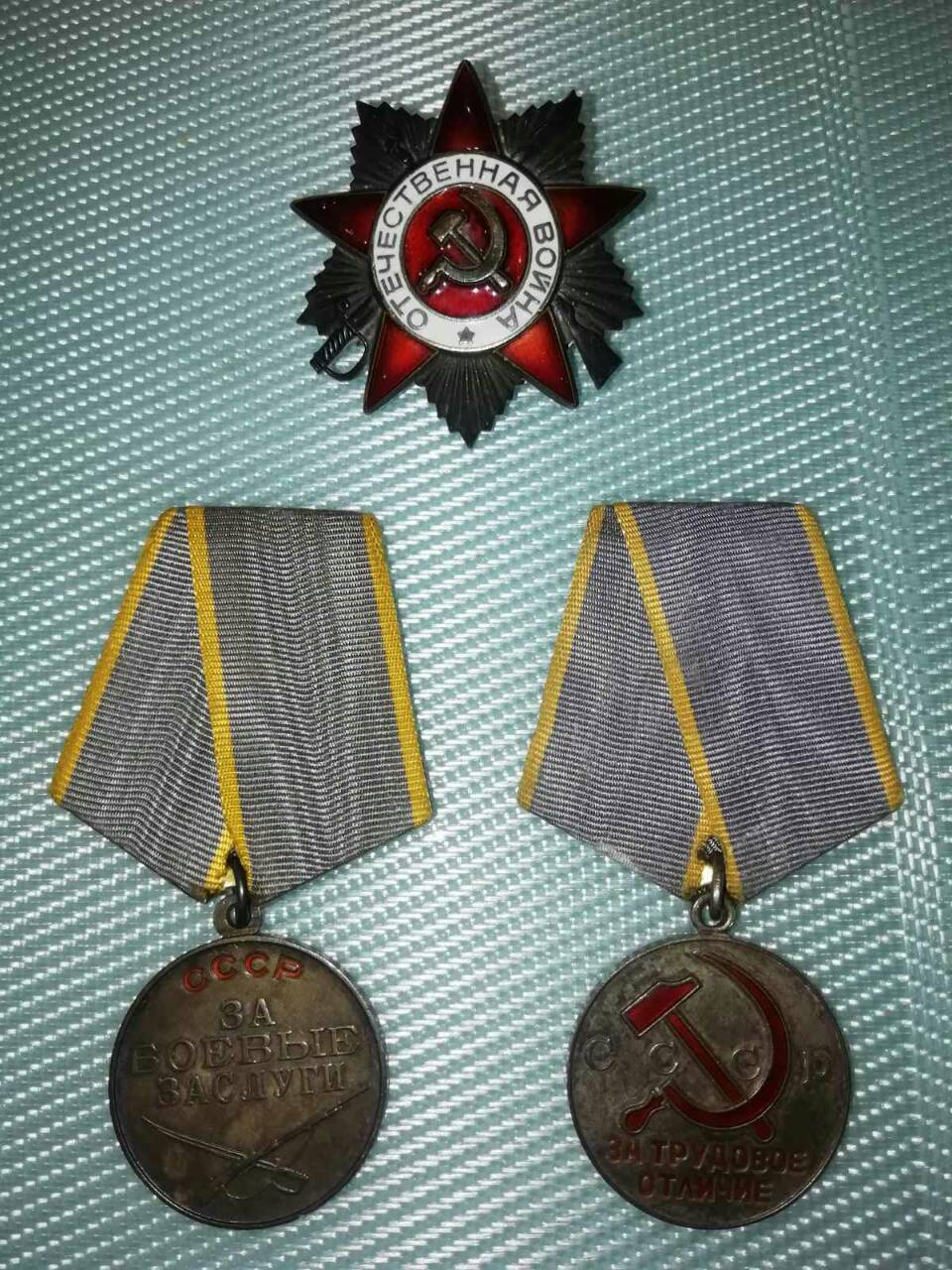 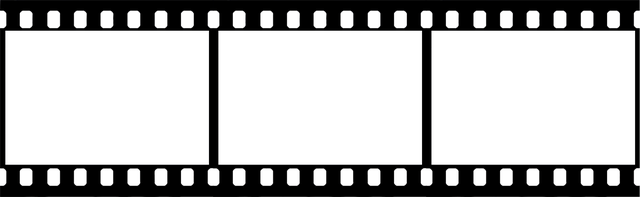 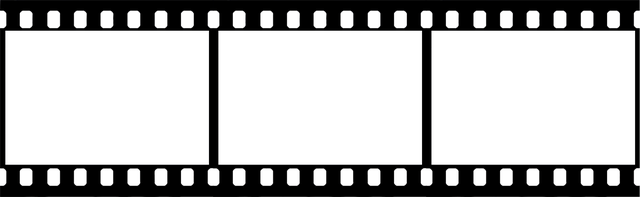 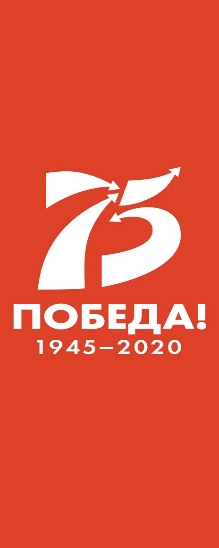 Наградной лист рядового Лескова Трофима Степановича
Награжден: 
Медалью «За боевые заслуги»;
«За победу над Германией в 1945г»;
 Медалью Жукова;
Орденом  Отечественной войны 
     I степени.
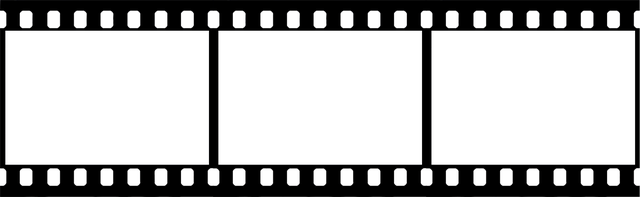 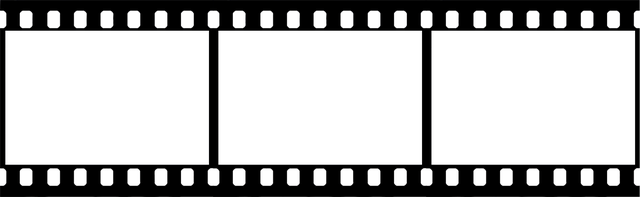 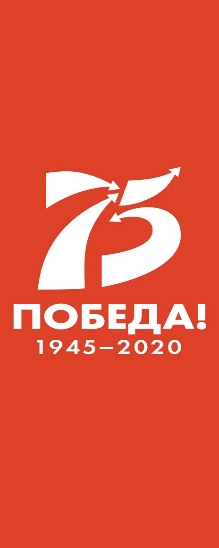 Жизненный путь моего прадедушки 
  Лескова Трофима Степановича
Лесков Трофим Степанович родился 2 августа  1922 года в деревне Шипунова Абатского района    Тюменской области. В детстве рано лишился матери и воспитывался отцом. С 16 лет начал трудовую деятельность в должности инструктора районной газеты "Сталинское Знамя", затем с 1940 года  в райкоме ВЛКСМ - техническим секретарем. 
В сентябре 1941 года призван в ряды Красной Армии, был рядовым автоматчиком 32 отделения лыжного батальона Северо-Западного фронта. 
13 января 1942 года в составе второй роты отдельного лыжного батальона в районе Старой Руссы первым ворвался в траншею противника, автоматной очередью уничтожил трех фашистов и в составе своего отделения закрепился на новом рубеже.
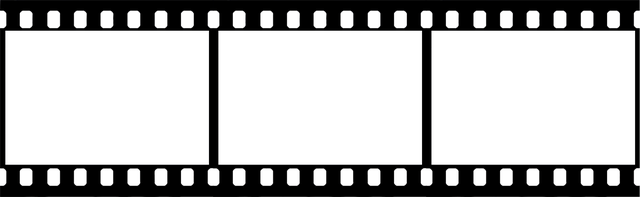 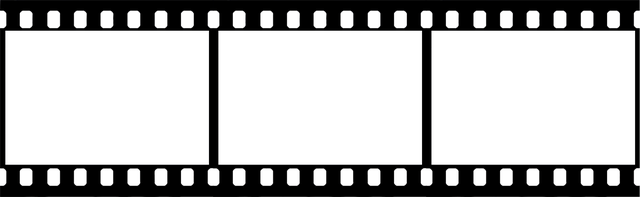 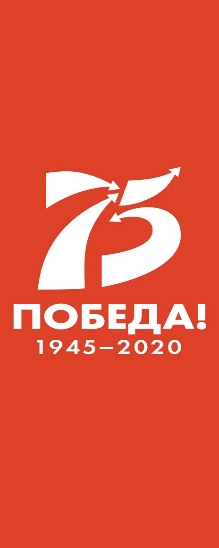 Жизненный путь моего прадедушки 
  Лескова Трофима Степановича
Противник, не желая оставлять позиций пошел в контратаку, а мой прадедушка со своим отделением открыл ответный огонь по врагу, задержал его наступление и заставил его отойти назад. 
В результате наступления было уничтожено 18 фашистов, захвачены трофеи. Прадедушка был тяжело ранен, но не оставил поле боя. И только после окончания его был эвакуирован в госпиталь. 
За подвиг был представлен к Ордену Красной Звезды, но награжден медалью "За боевые заслуги. После ранения в августе 1942 года был комиссован из рядов Красной Армии и продолжил трудовую деятельность в должности председателя Катковского сельского совета Абатского района, а затем с 1945 года заведующим общим отделом Абатского райисполкома.
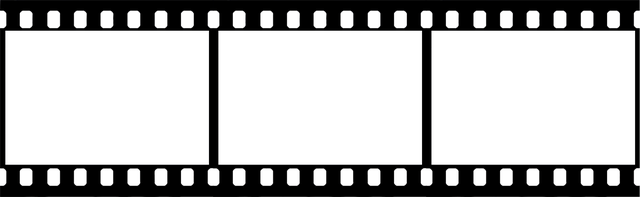 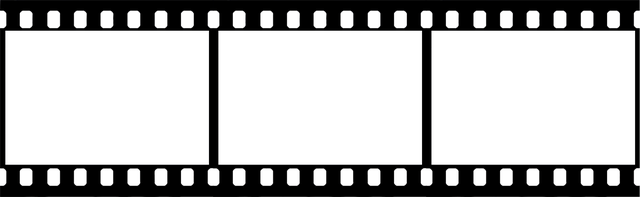 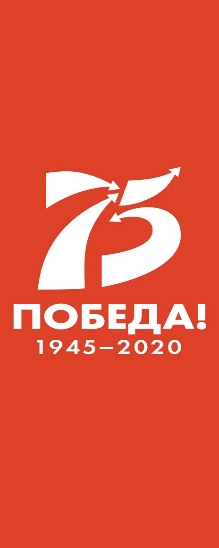 Жизненный путь моего прадедушки 
  Лескова Трофима Степановича
В 1953 году направлен директором райпромкомбината.
 Имея пятерых детей, учился заочно, сдавая экстерном экзамены за 5-7 классы. 
После окончания семилетки поступил на заочное отделение Ишимского сельхозтехникума, который закончил с отличием.
 С 1977 года трудился в строительной сфере экономистом, а затем начальником планового отдела ПМК треста "Ишимцелинстрой".
С 1988 года -пенсионер, имел инвалидность по ранению. 
Умер в 1996 году, прожив 74 года. 

Я горжусь своим прадедушкой. Его самоотверженность, героизм, любовь к Родине и необычайное трудолюбие должны быть примером для нас, молодых.
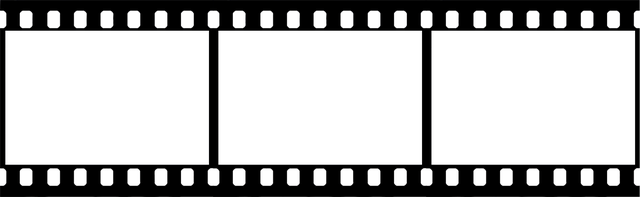 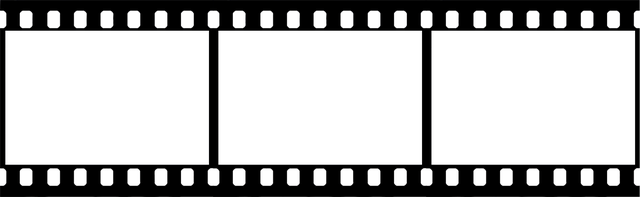 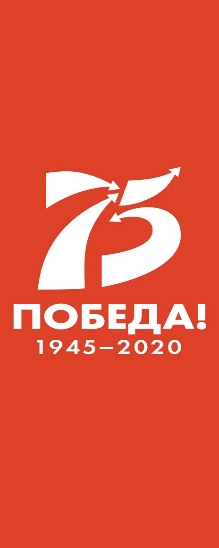 Прадедушка Трофим в нижнем ряду, слева 1935г.
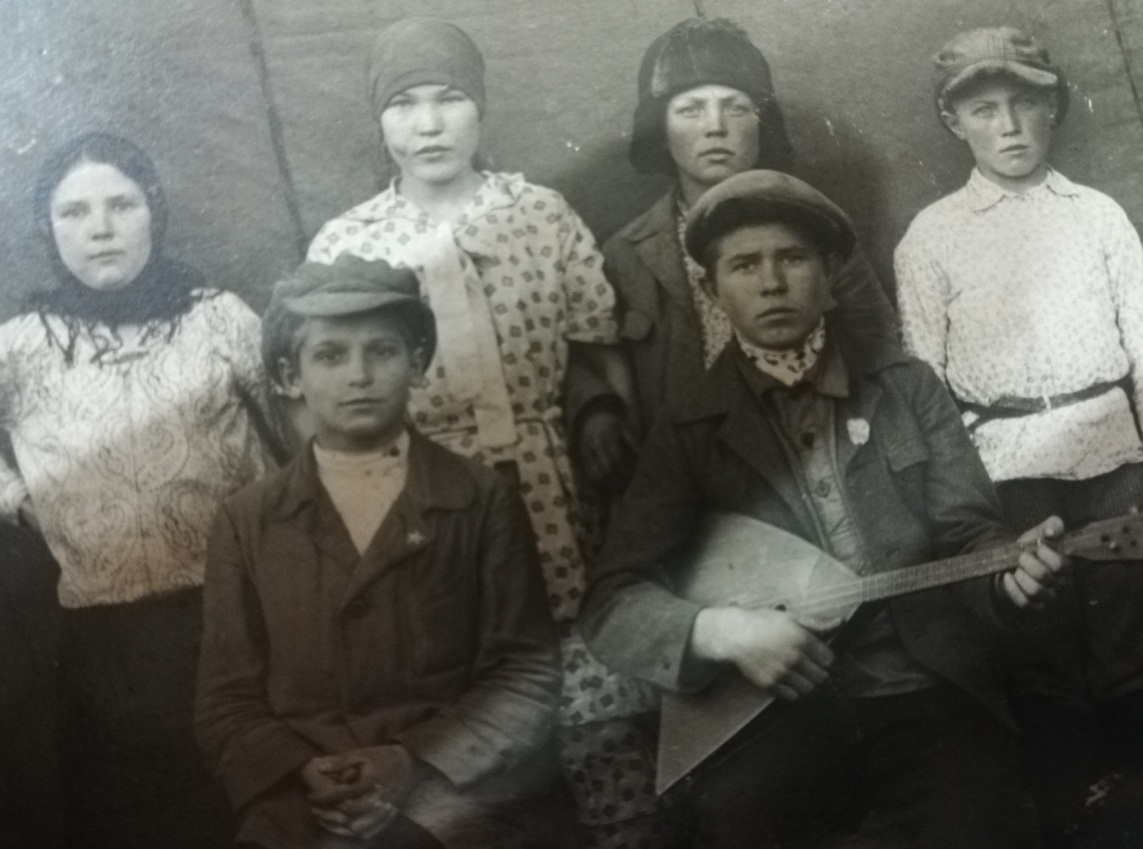 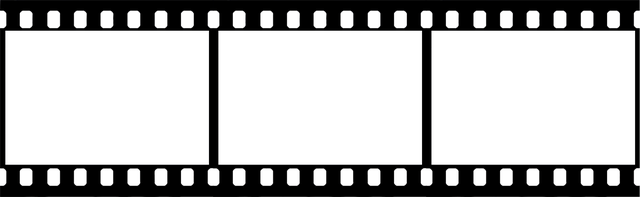 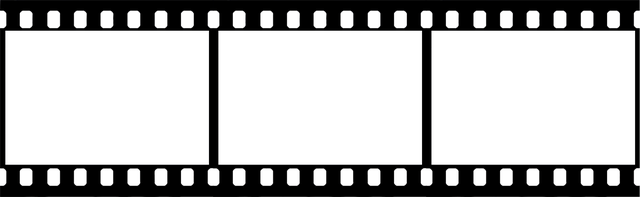 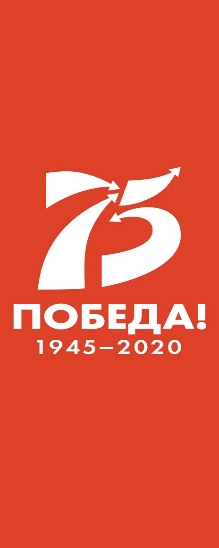 Прадедушка Трофим и прабабушка Нина 1941г.
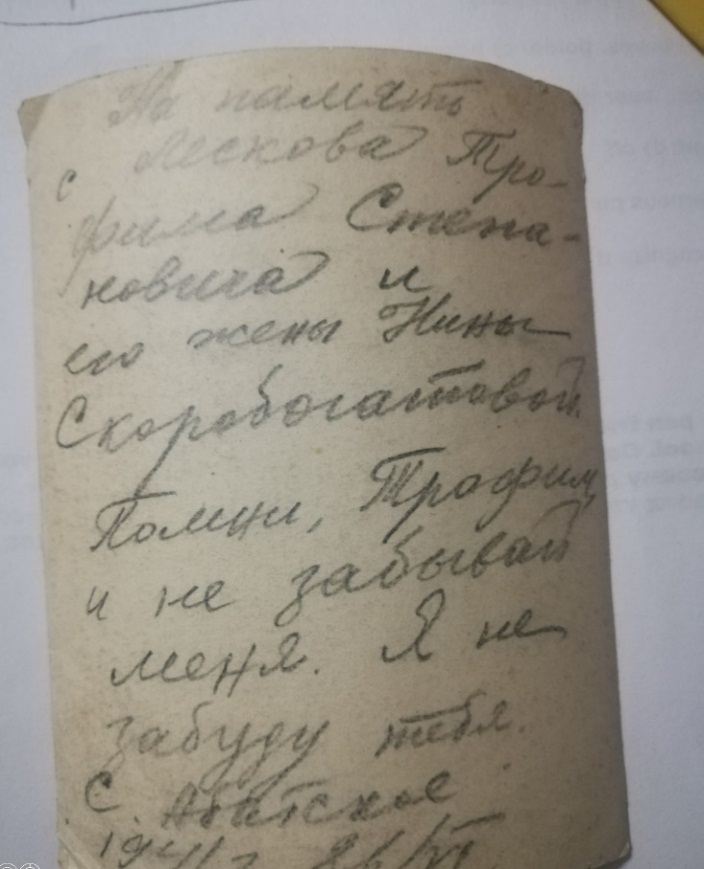 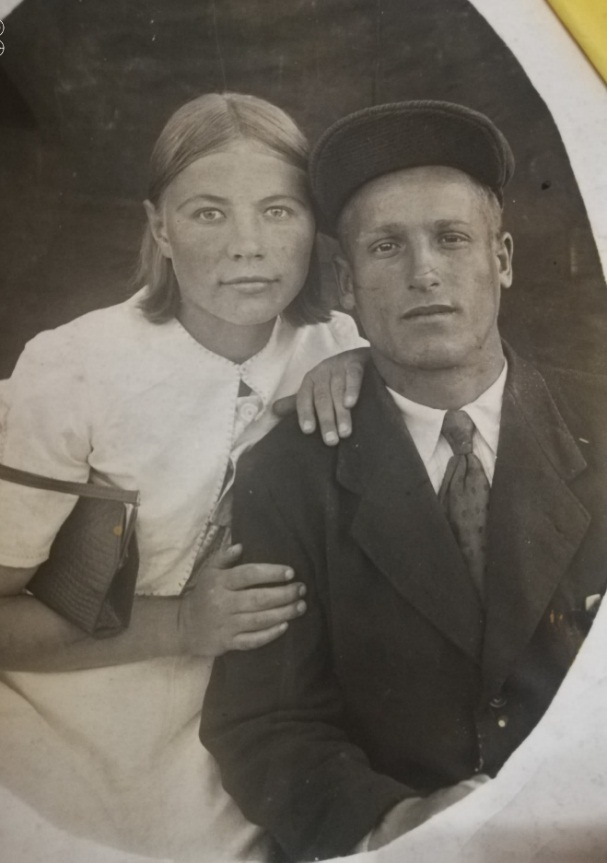 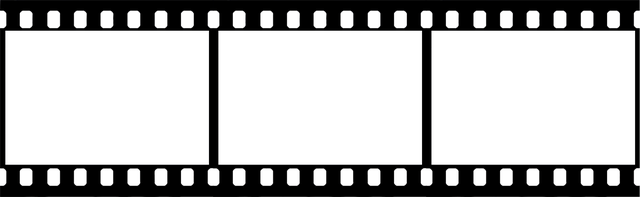 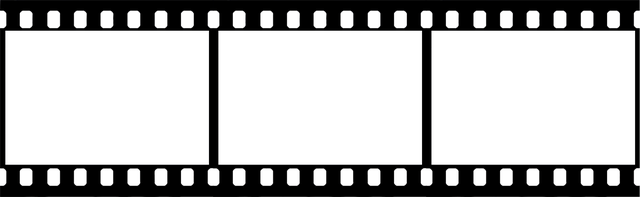 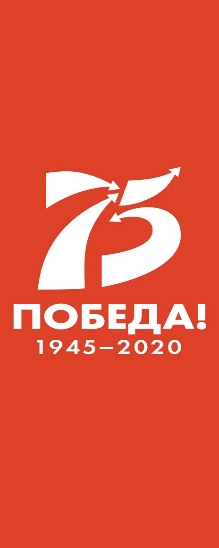 Военный билет
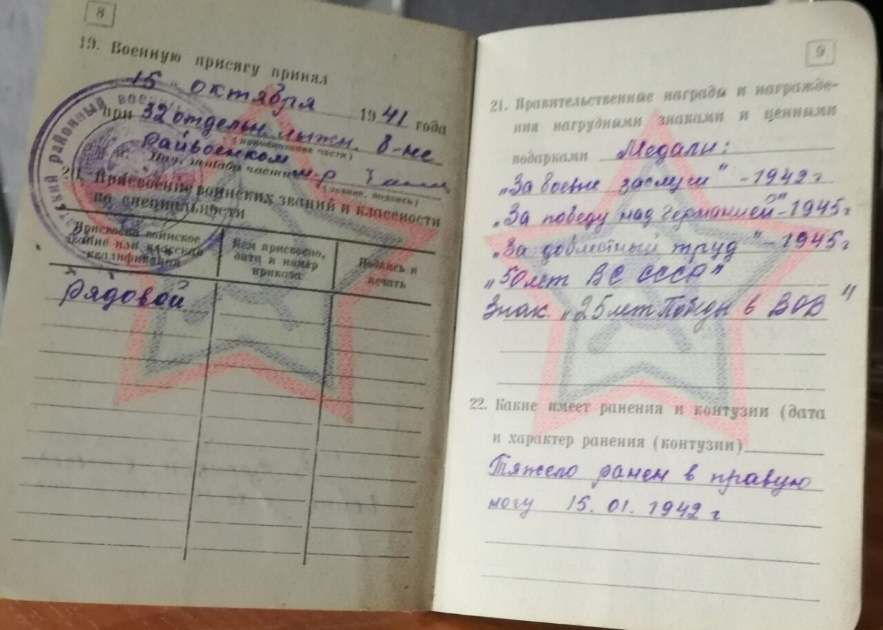 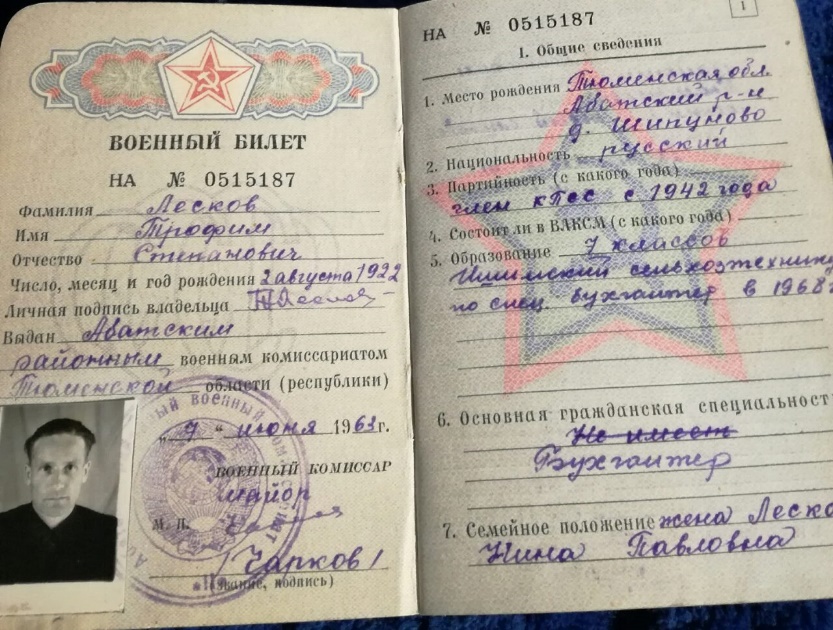 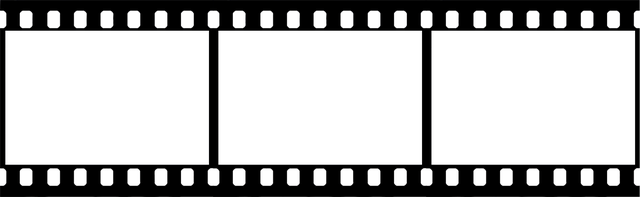 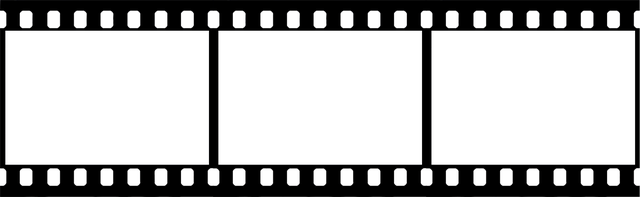 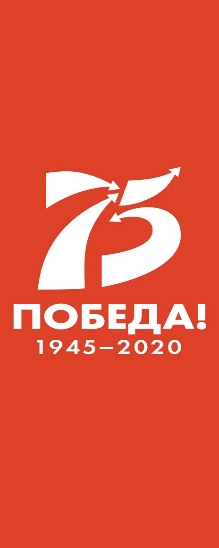 Моя бабушка Лариса с прадедушкой и прабабушкой 1950г.
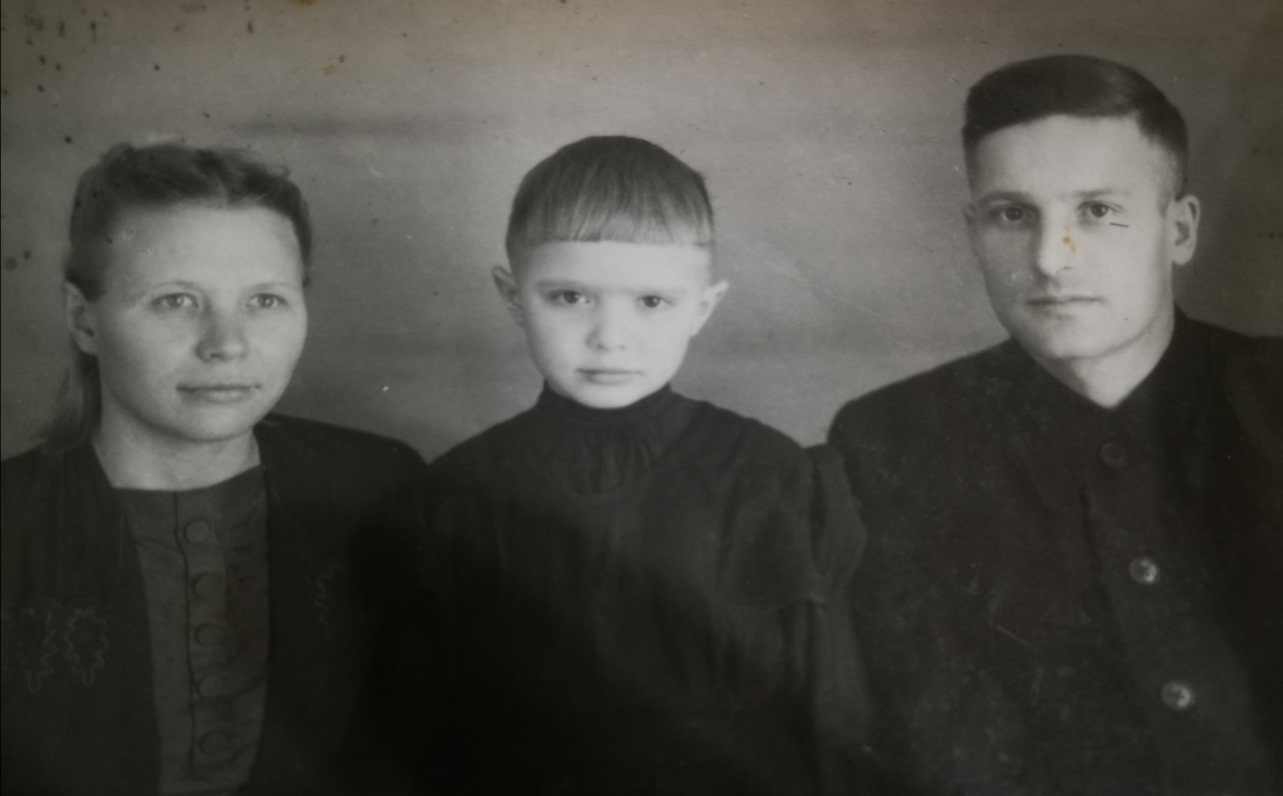 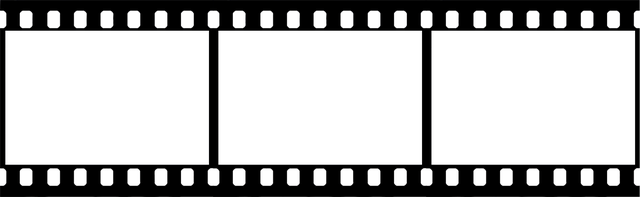 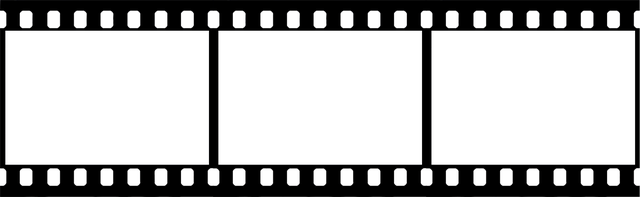 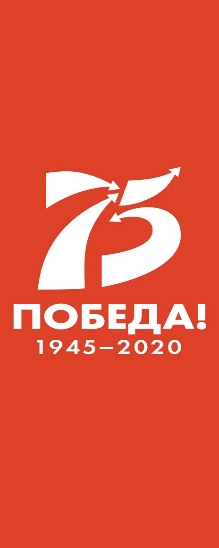 Фотографии из семейного архива
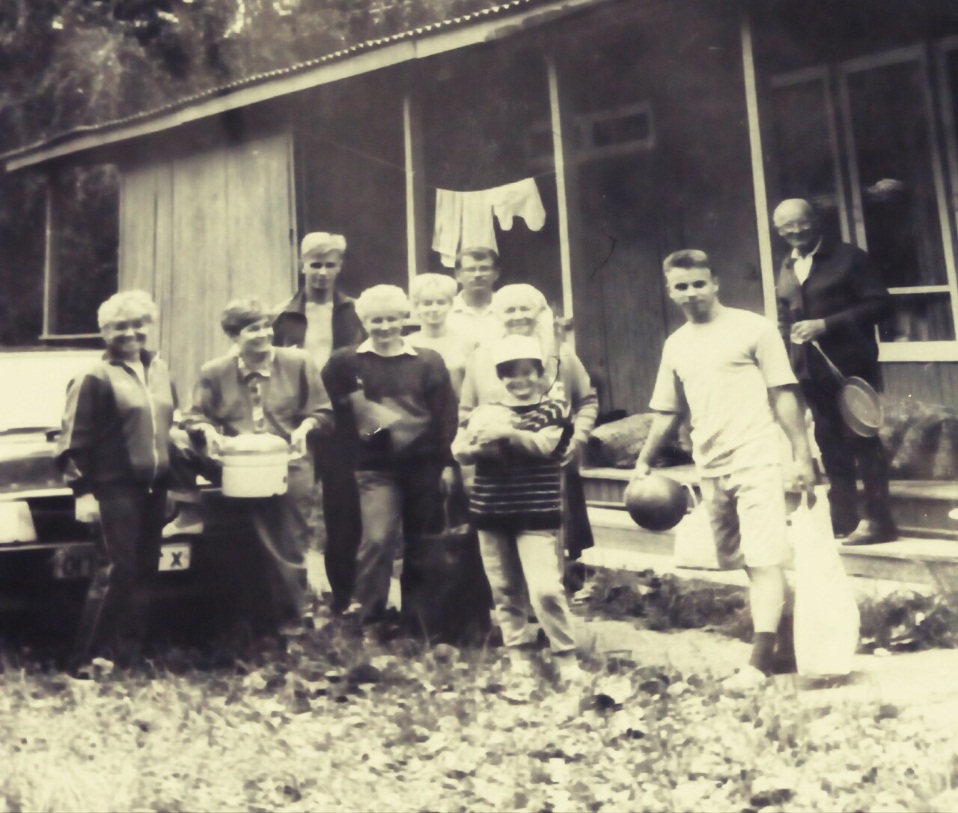 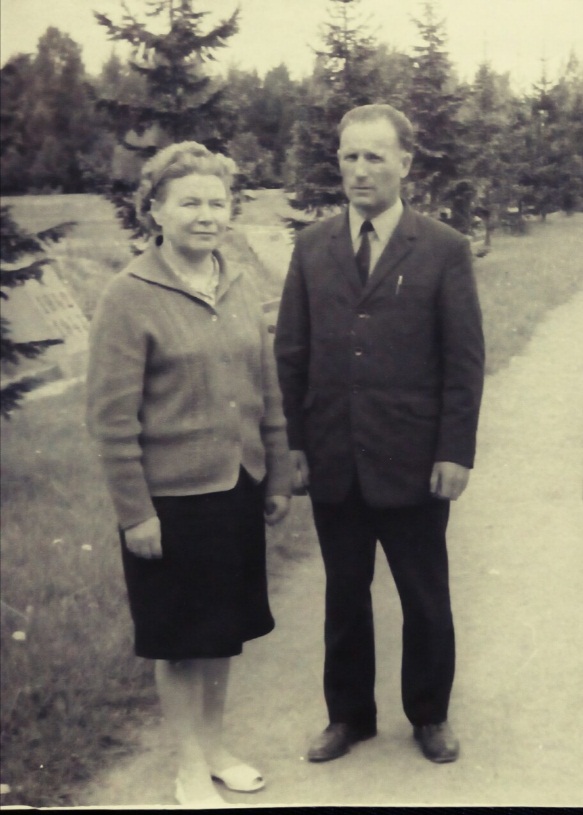 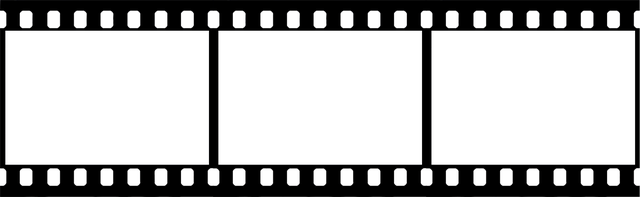 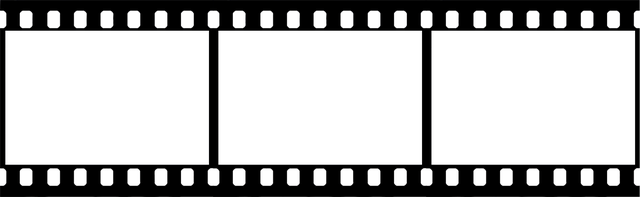 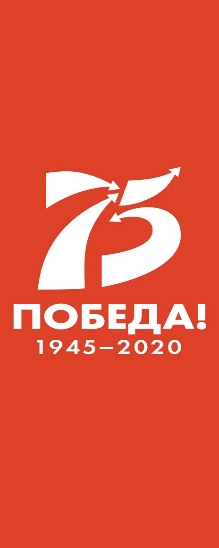 Спасибо за внимание
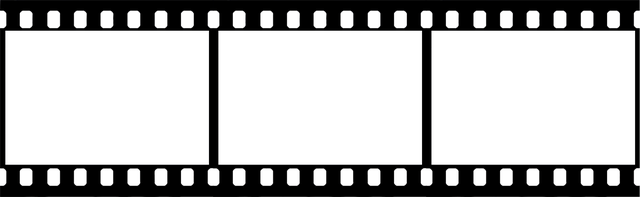